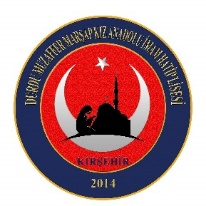 DURDU MUZAFFER MARŞAP KIZ ANADOLU İMAM HATİP LİSESİ
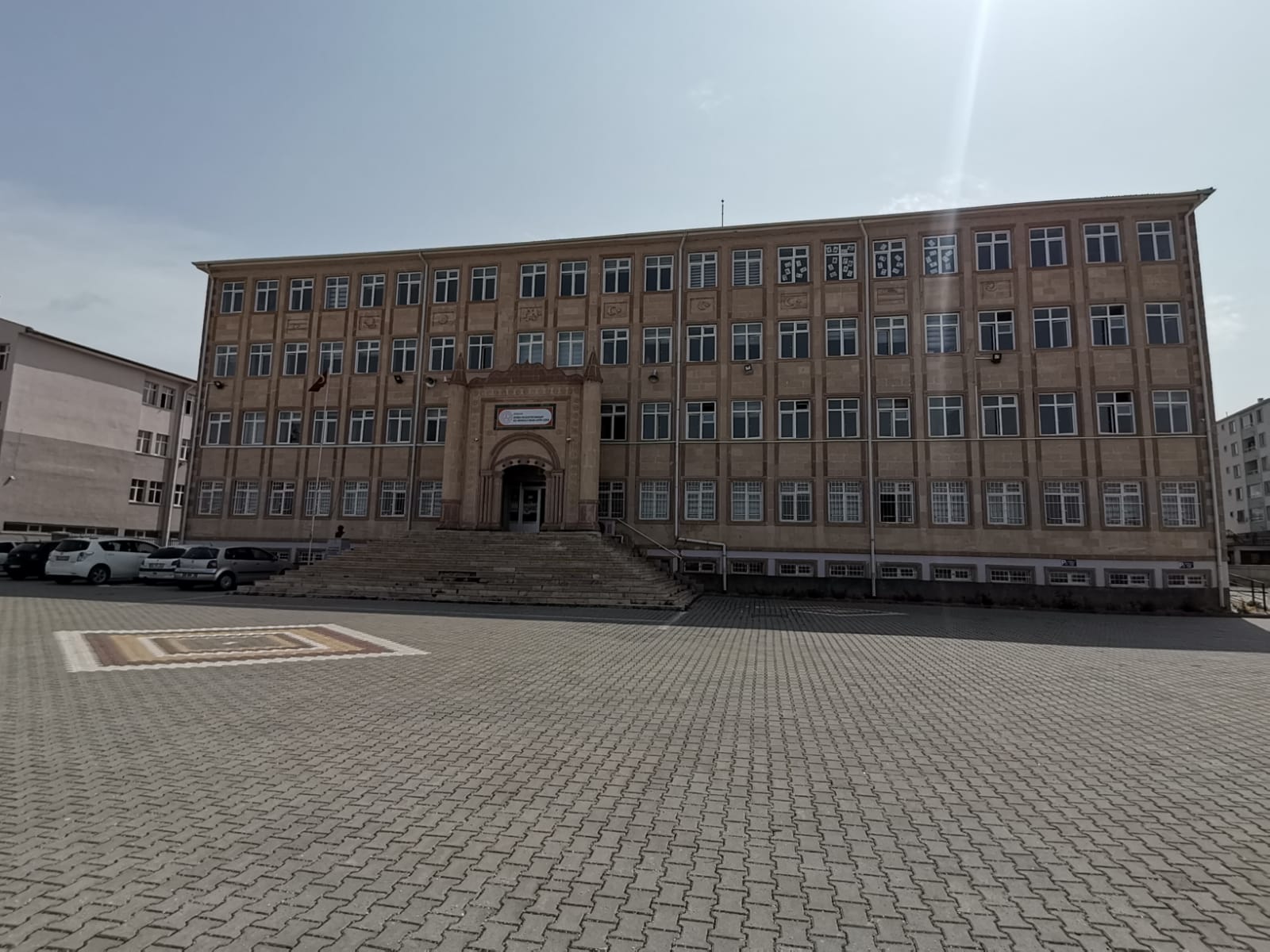 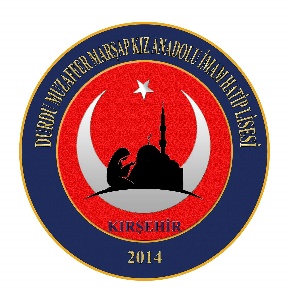 OKULUMUZ  DIŞ GÖRÜNÜŞÜ
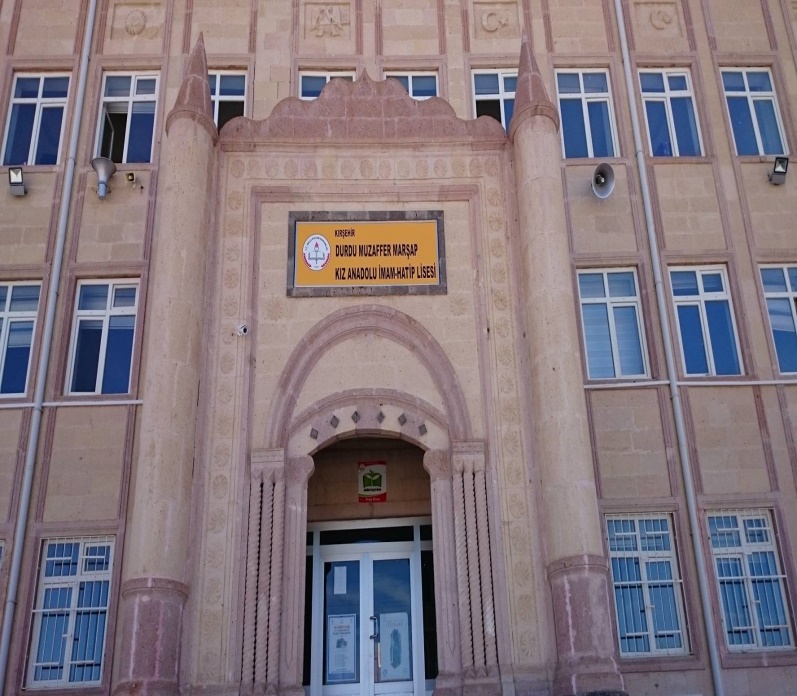 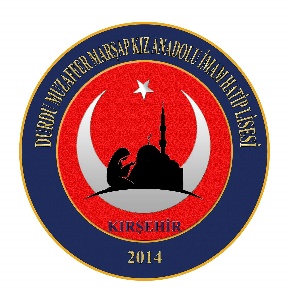 OKUL BAHÇEMİZ
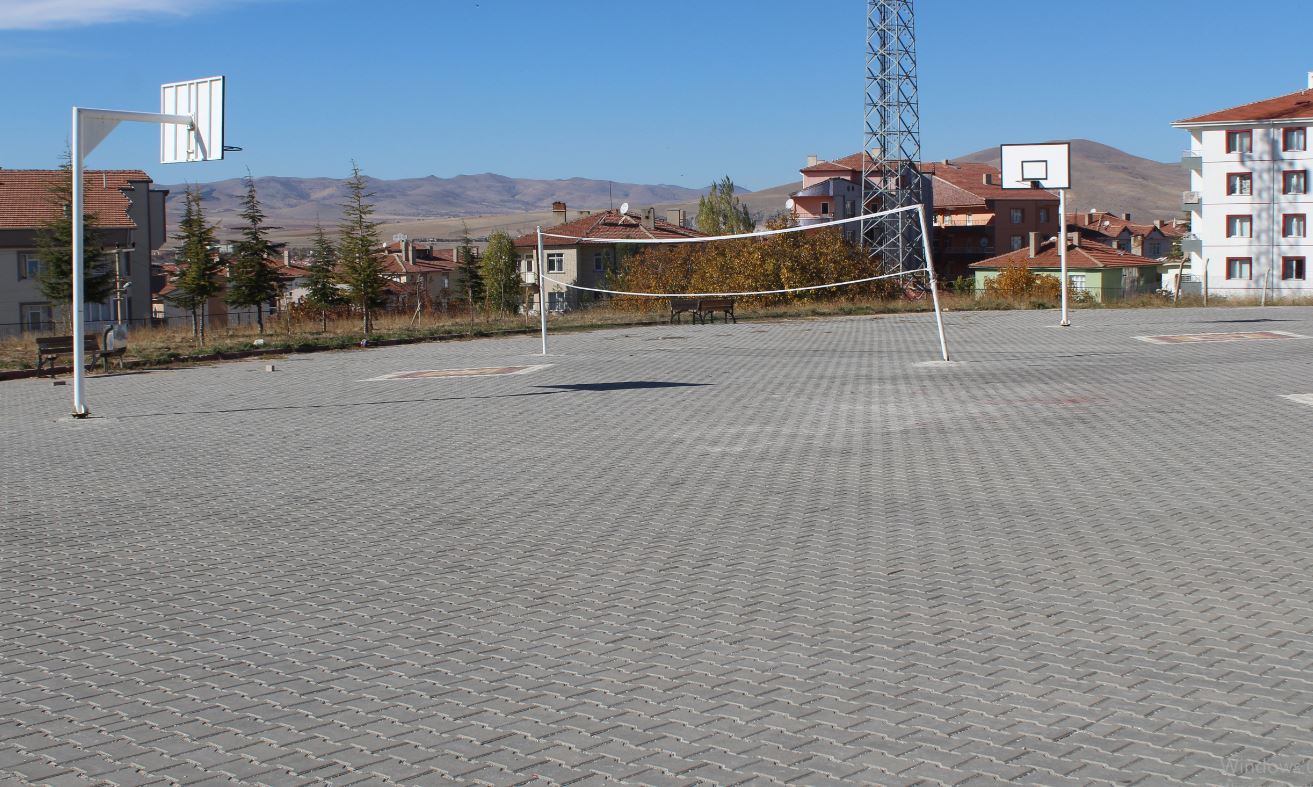 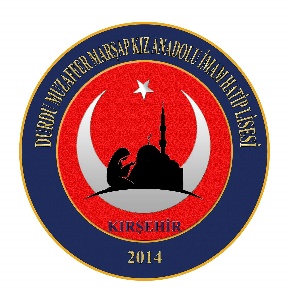 OKUL BAHÇEMİZE AĞAÇ DİKİMİ
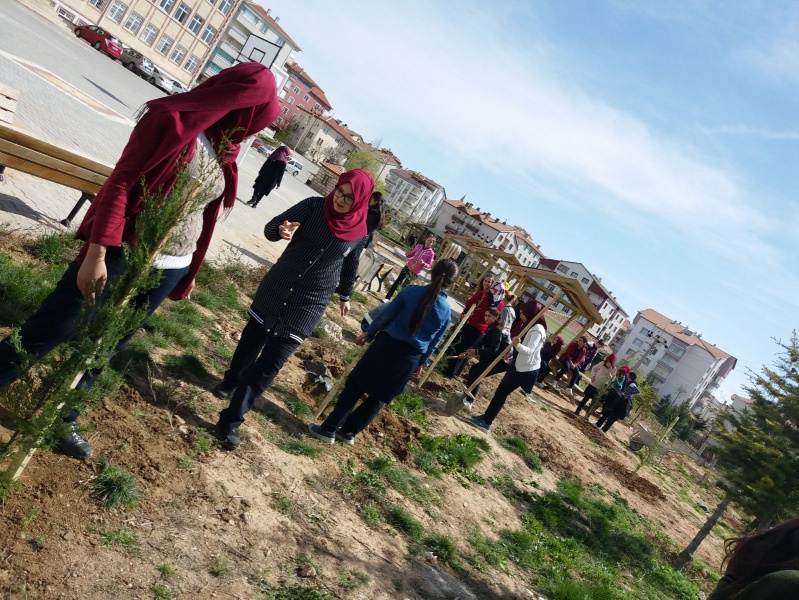 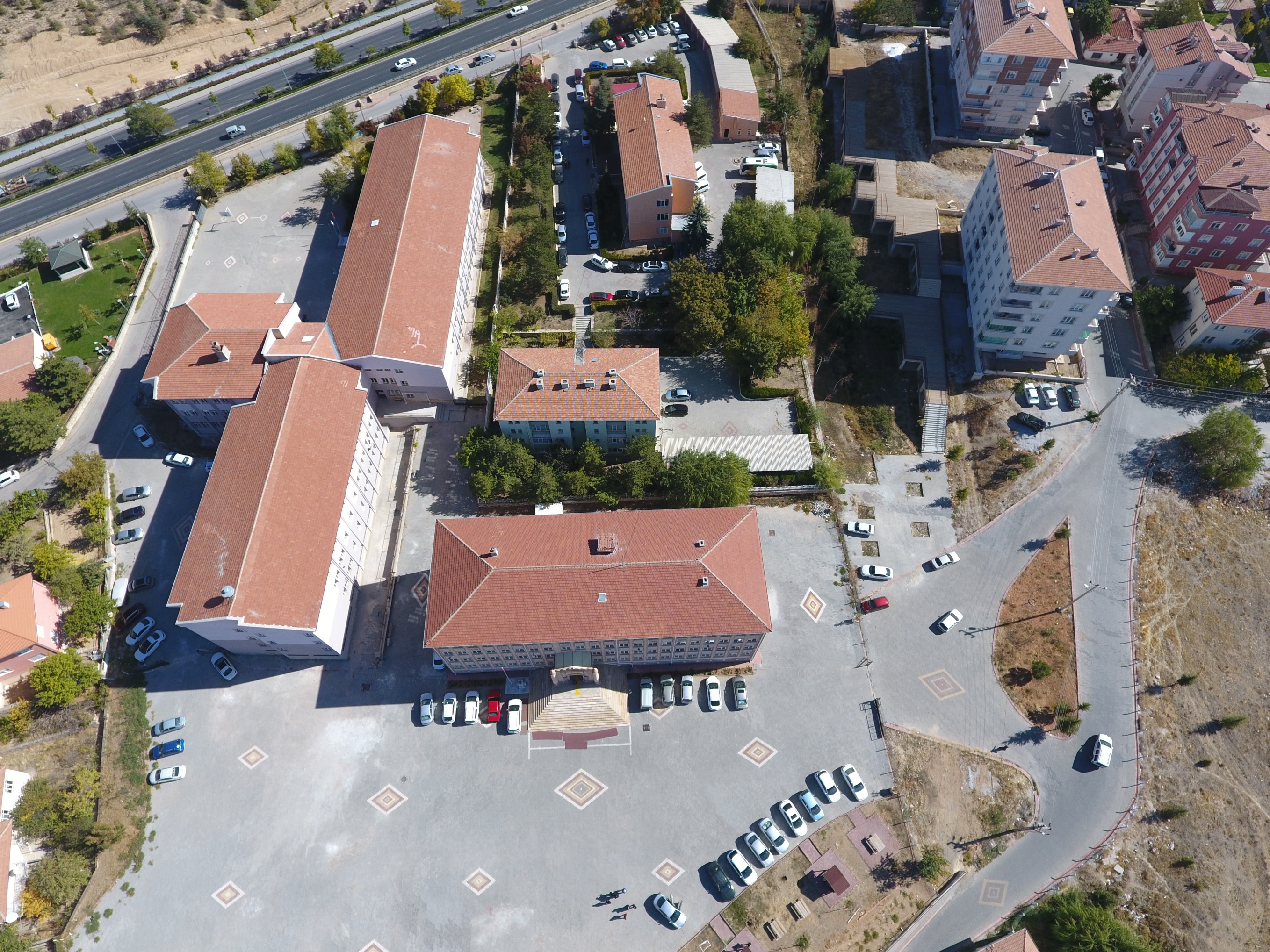 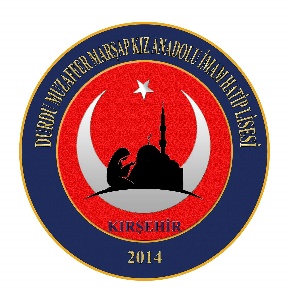 OKUL GİRİŞ KORİDORU
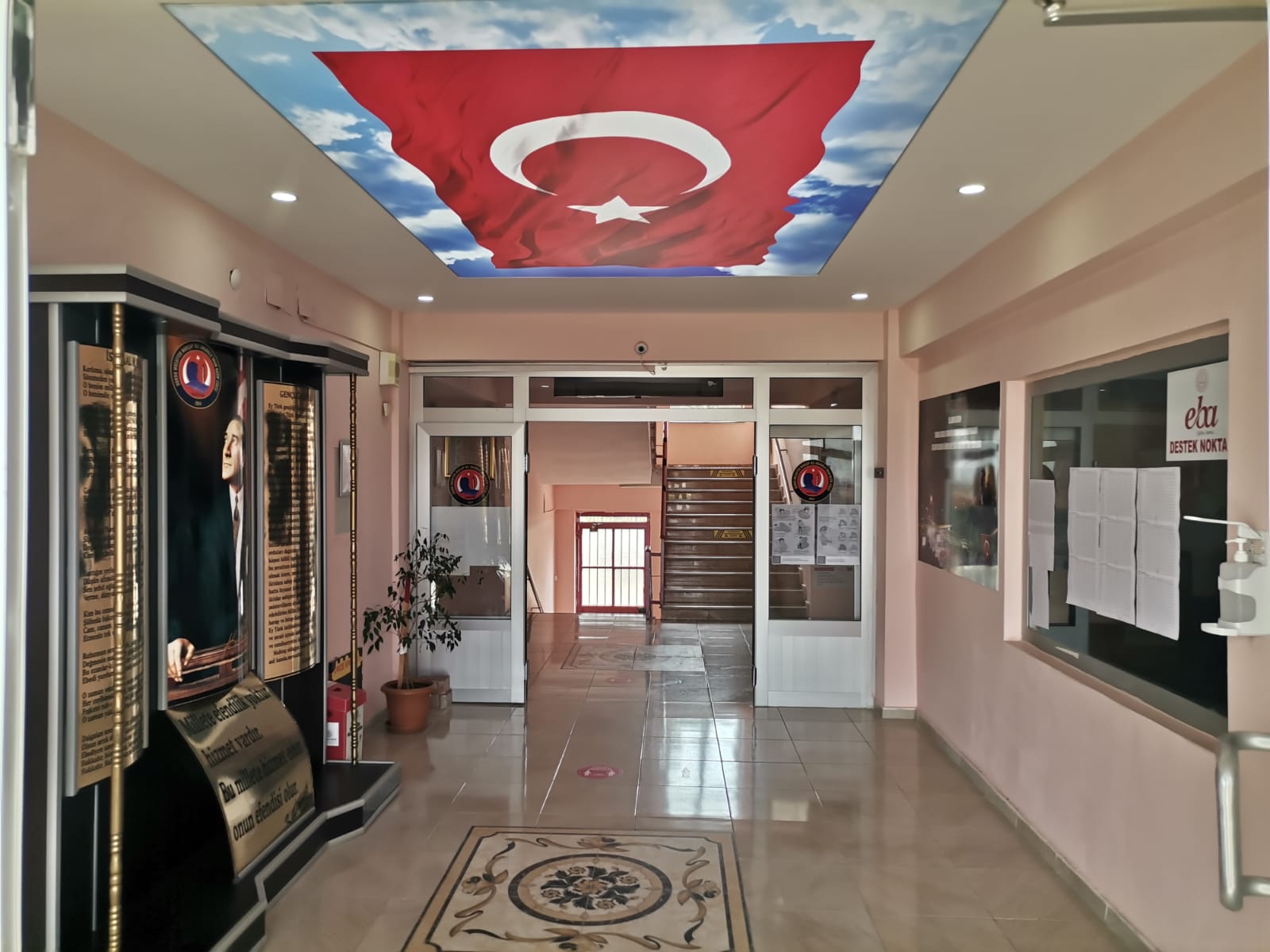 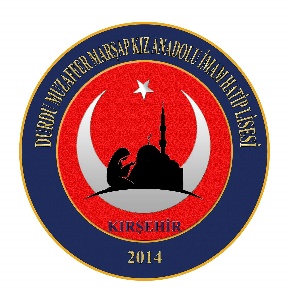 KORİDORLARIMIZDAN BİR GÖRÜNTÜ
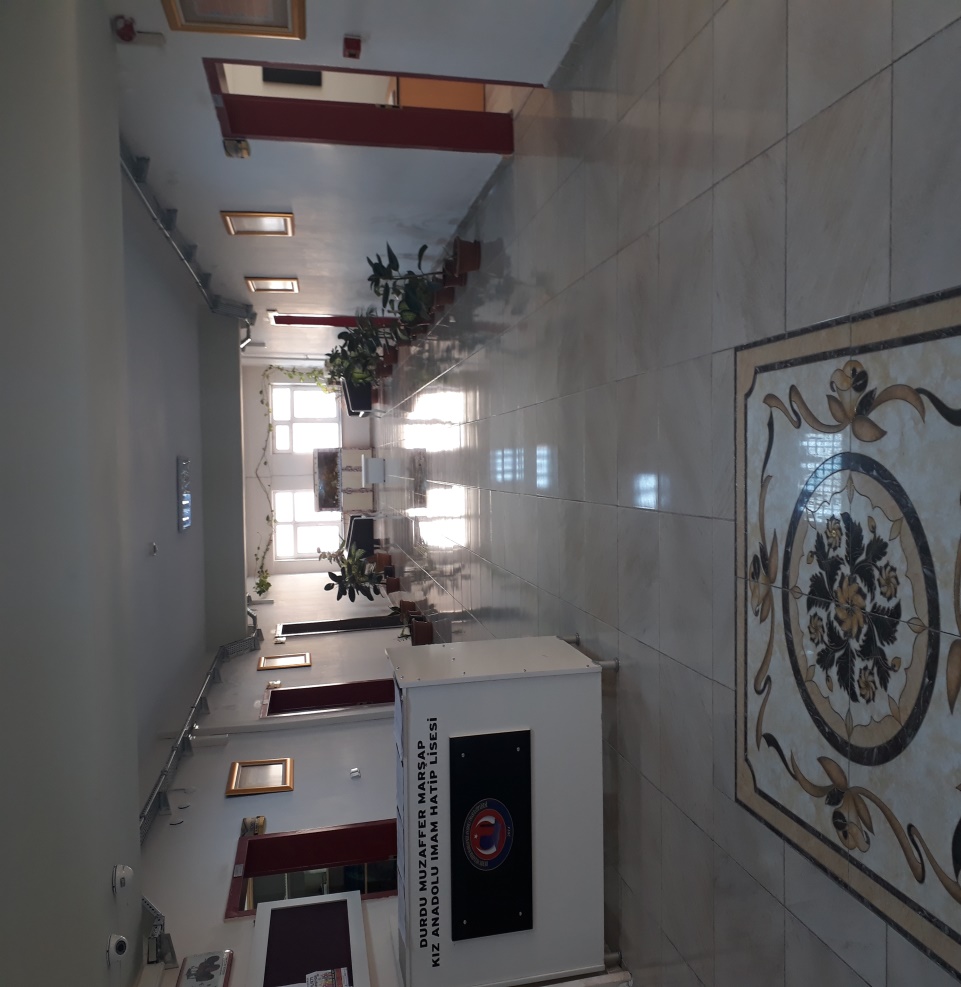 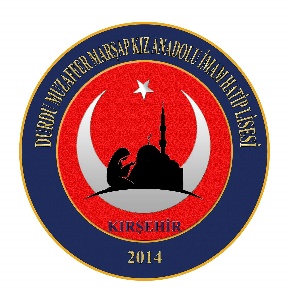 MEHMET AKİF ERSOY KÖŞESİ
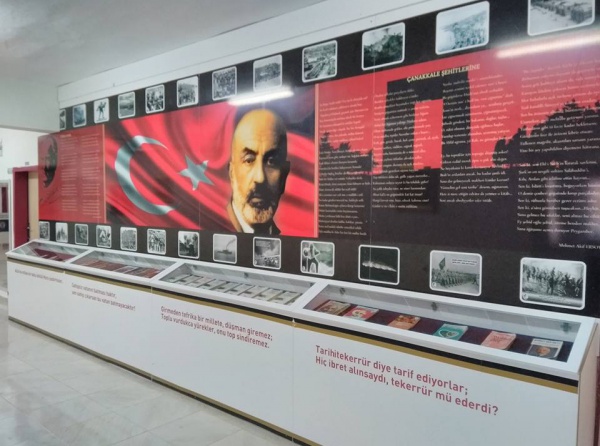 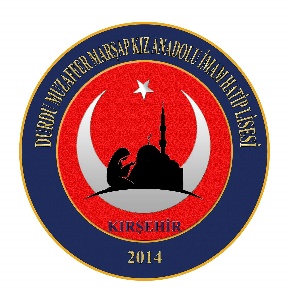 KUR’AN-I KERİM SINIFI
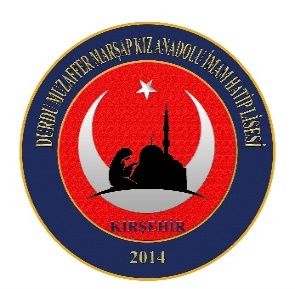 Z-KÜTÜPHANE
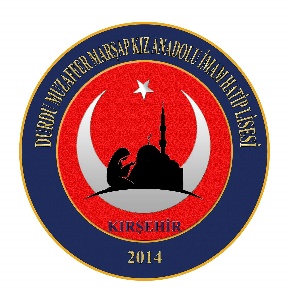 SUNUM EKRANIMIZ
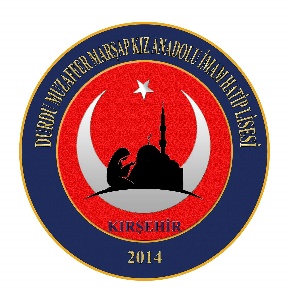 DİLEKLERİMİZ ve İYİLİKLERİMİZ
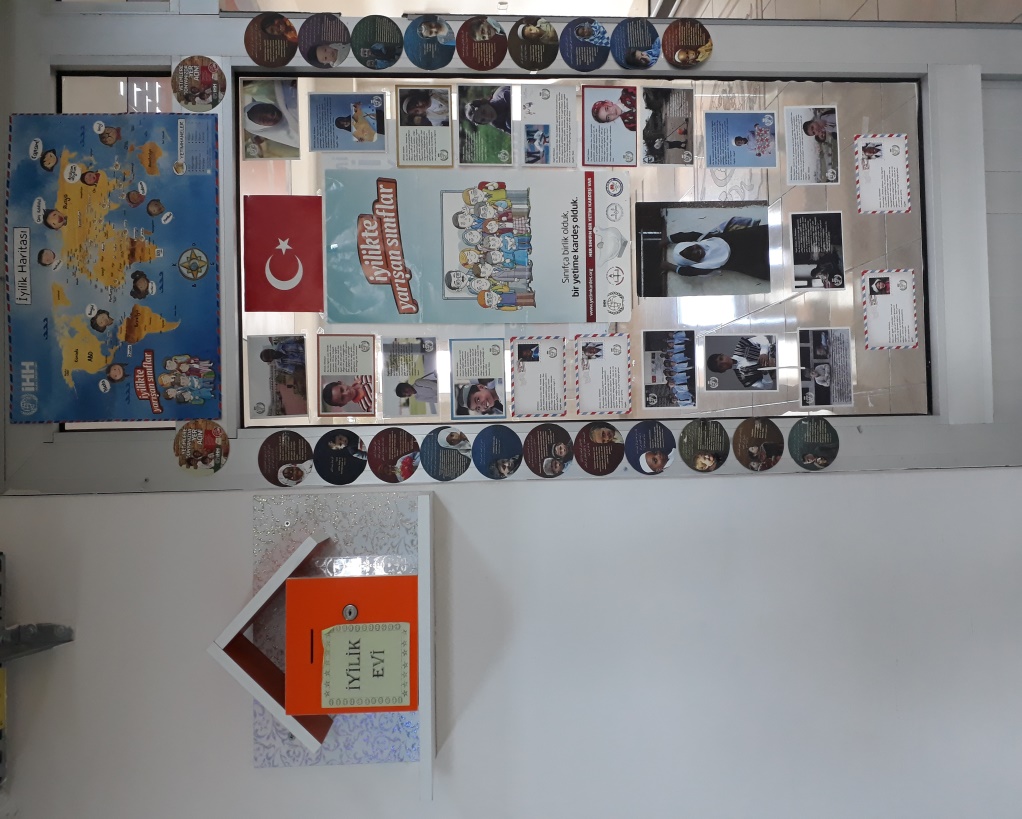 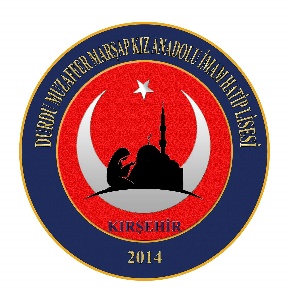 OKUL MESCİDİMİZ
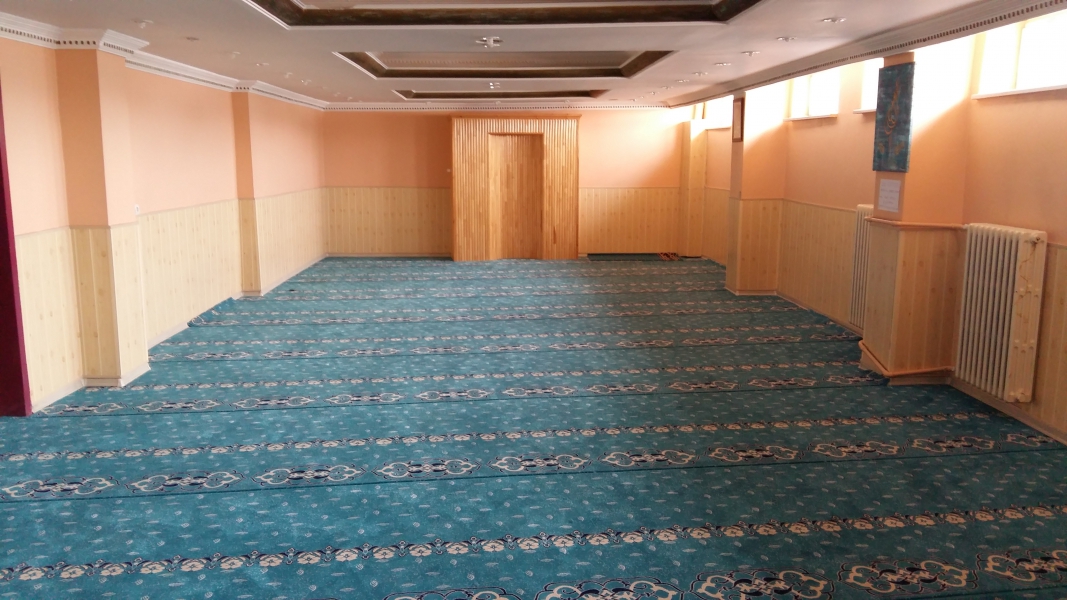 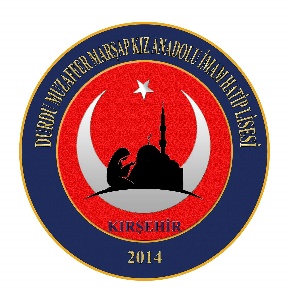 OKUL ABDESTHANESİ
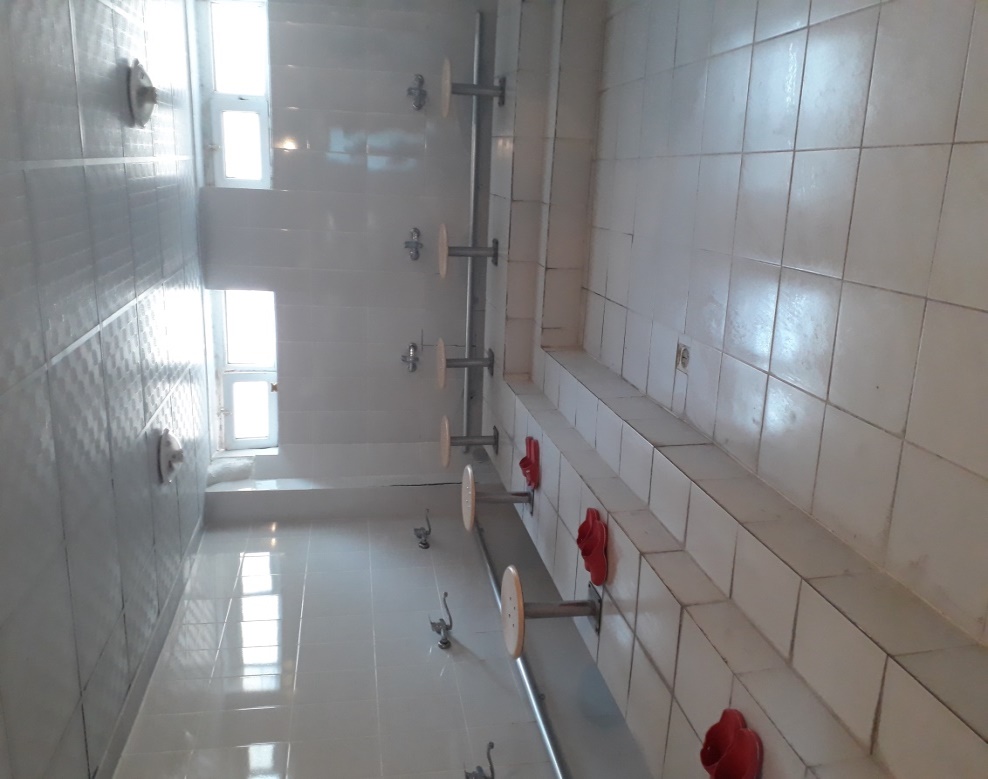 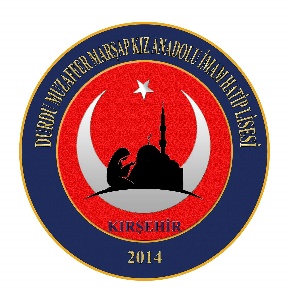 KONFERANS SALONUMUZ
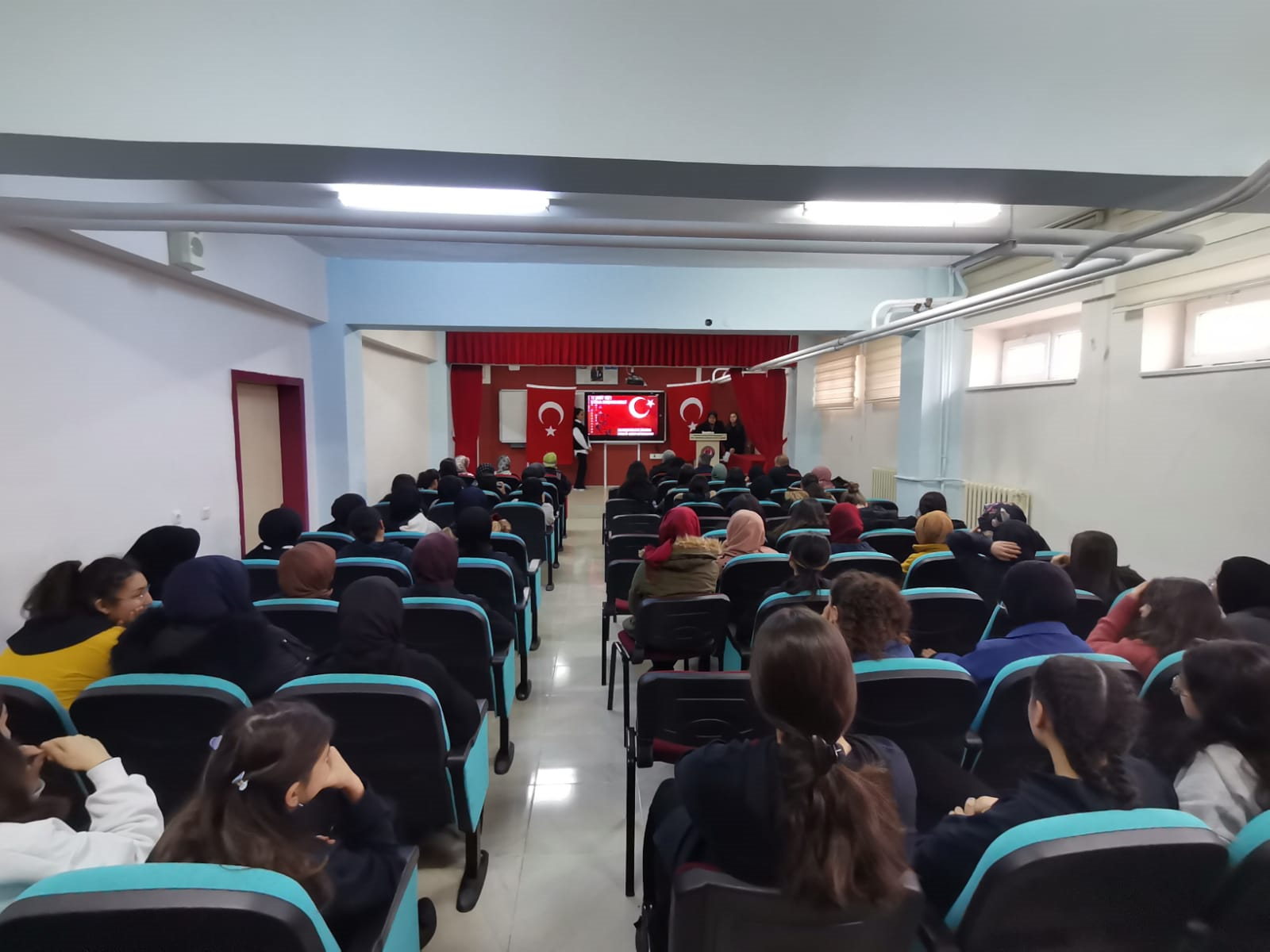 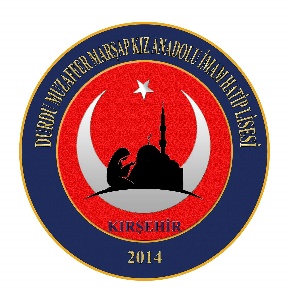 MASA TENİSİ TAKIMIMIZ
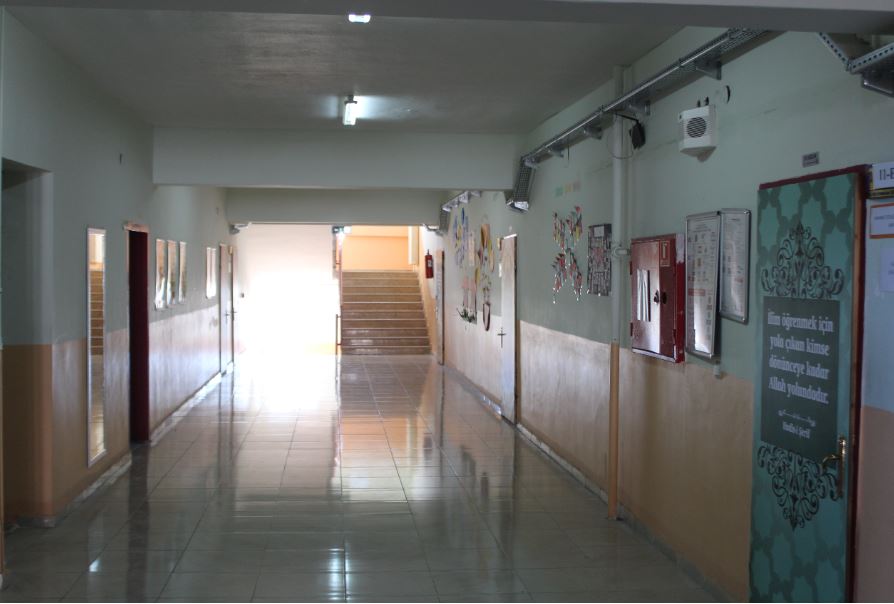 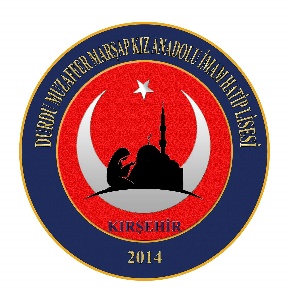 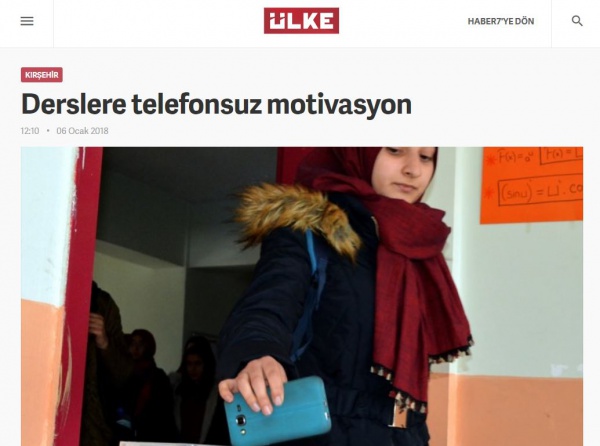 BÜYÜK DESTEK GÖREN PROJEMİZ
Telefonsuz Dersler
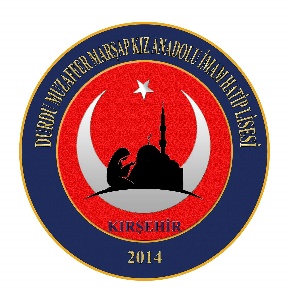 ÖĞRETMENLER ODASI VE VELİ KABUL ODASI
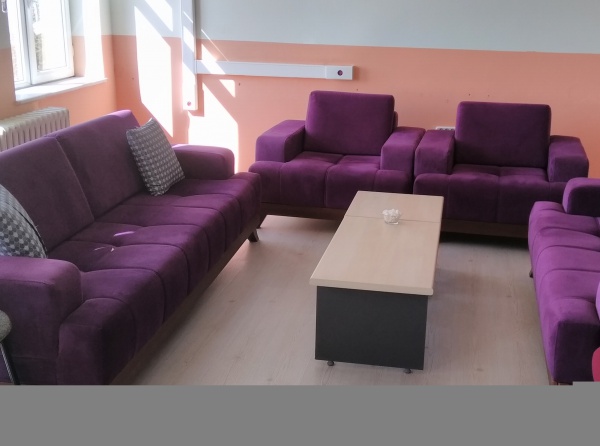 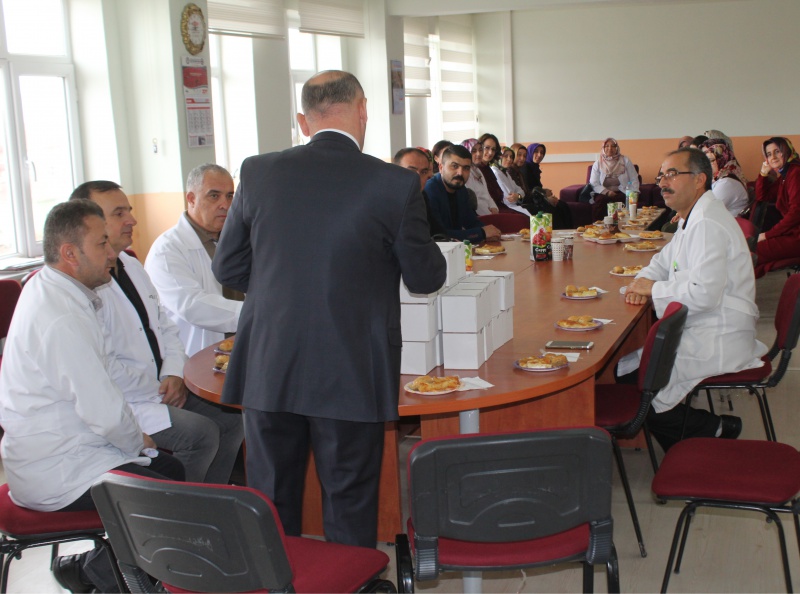